МБДОУ «Таеженский детский сад»
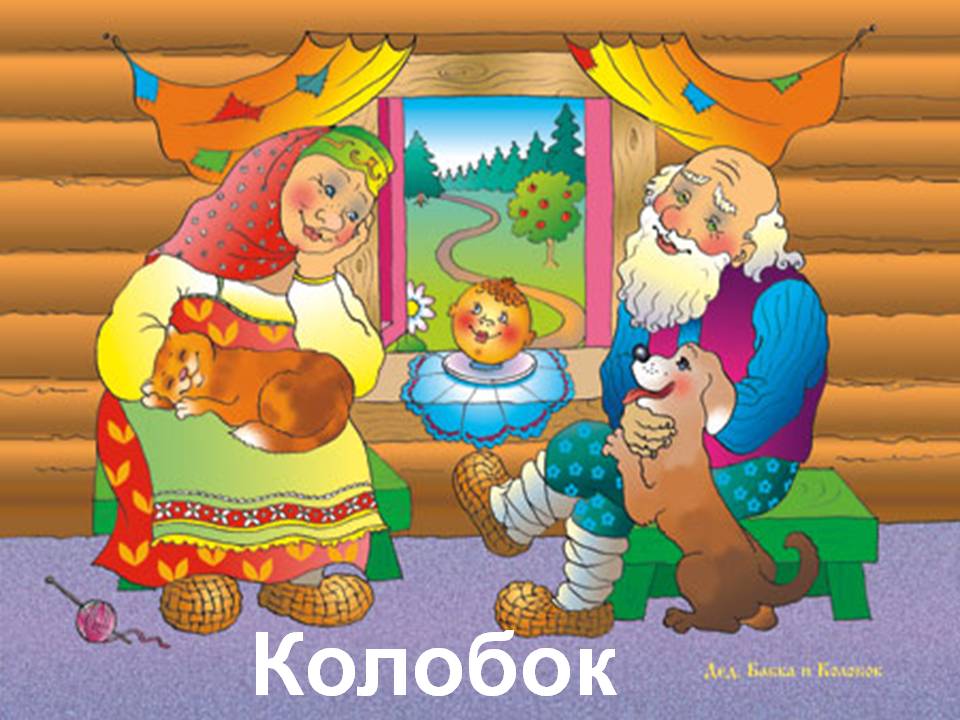 презентацию выполнил воспитатель Резвицкая Н.А.
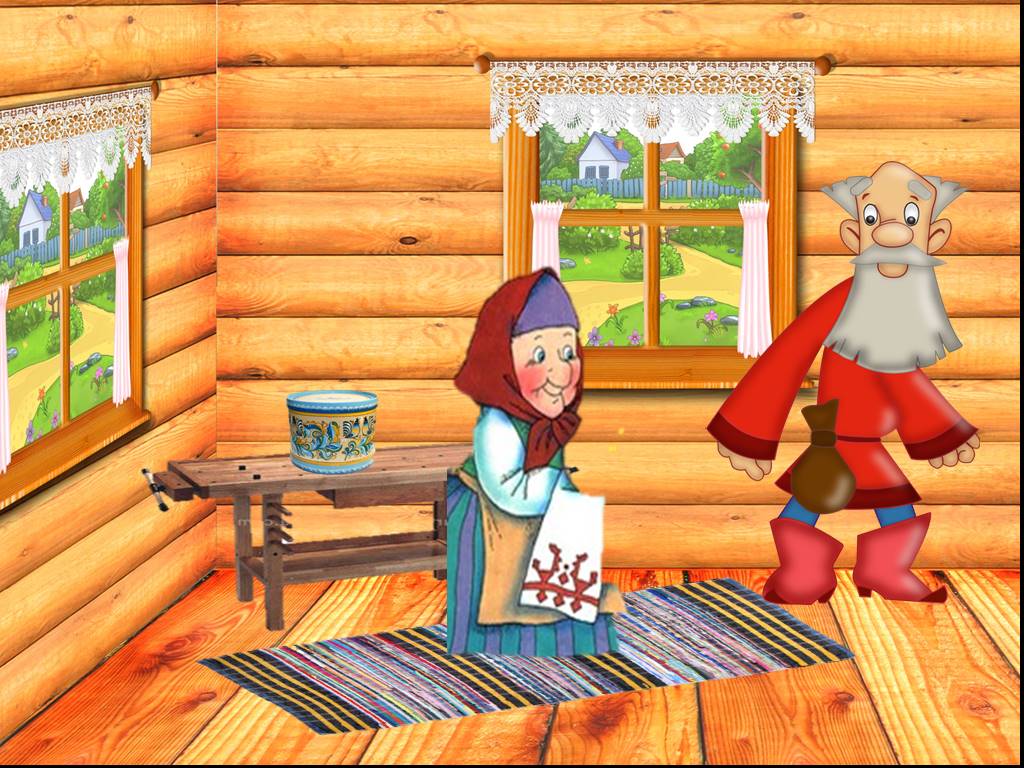 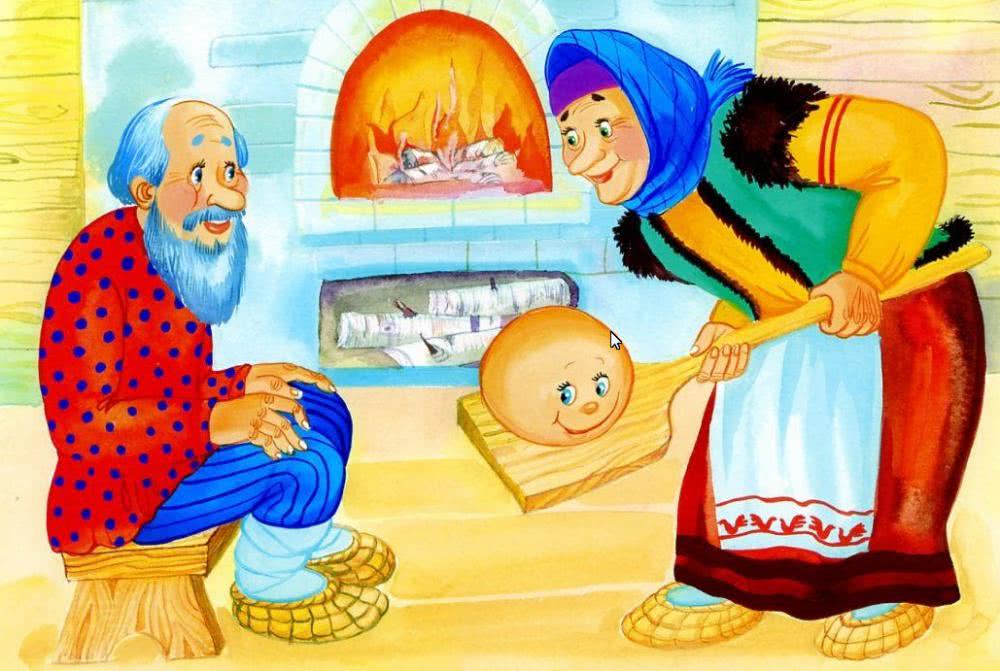 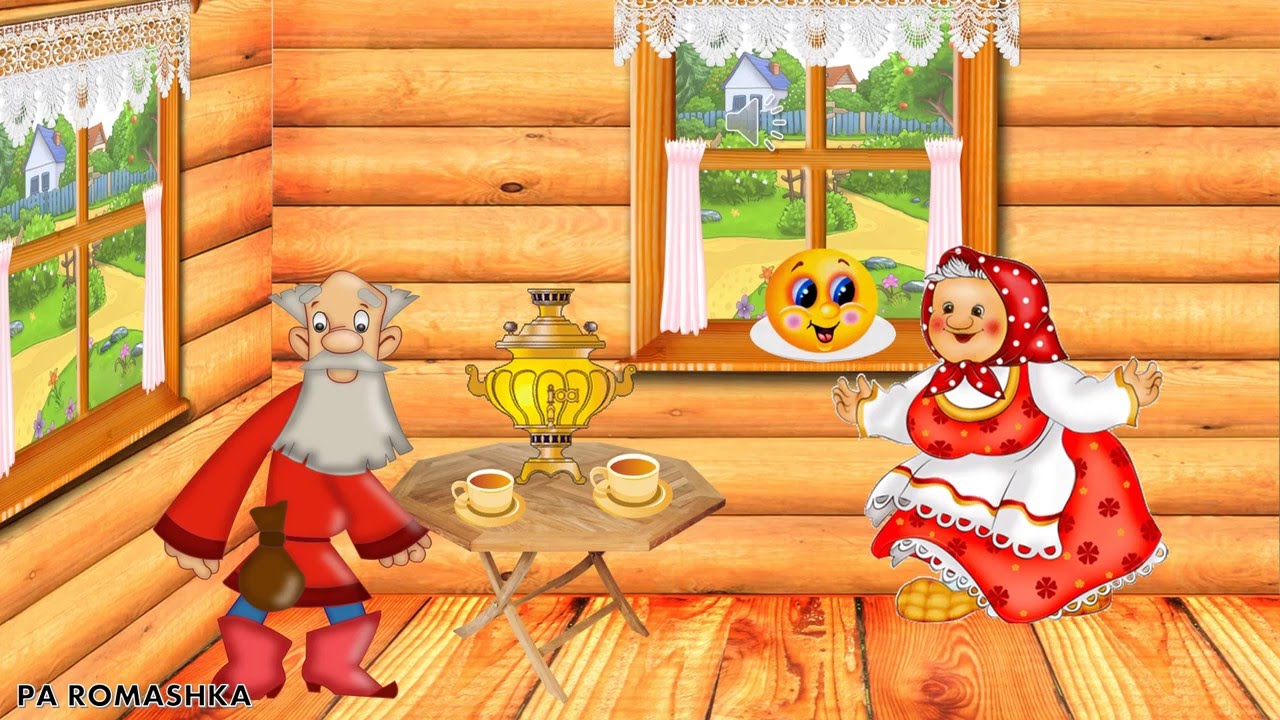 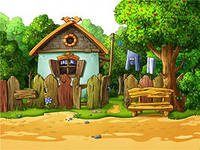 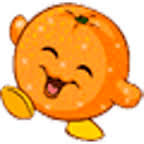 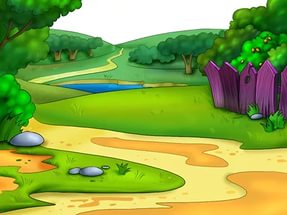 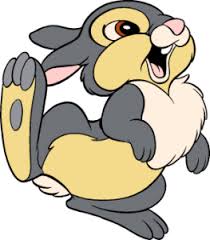 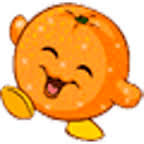 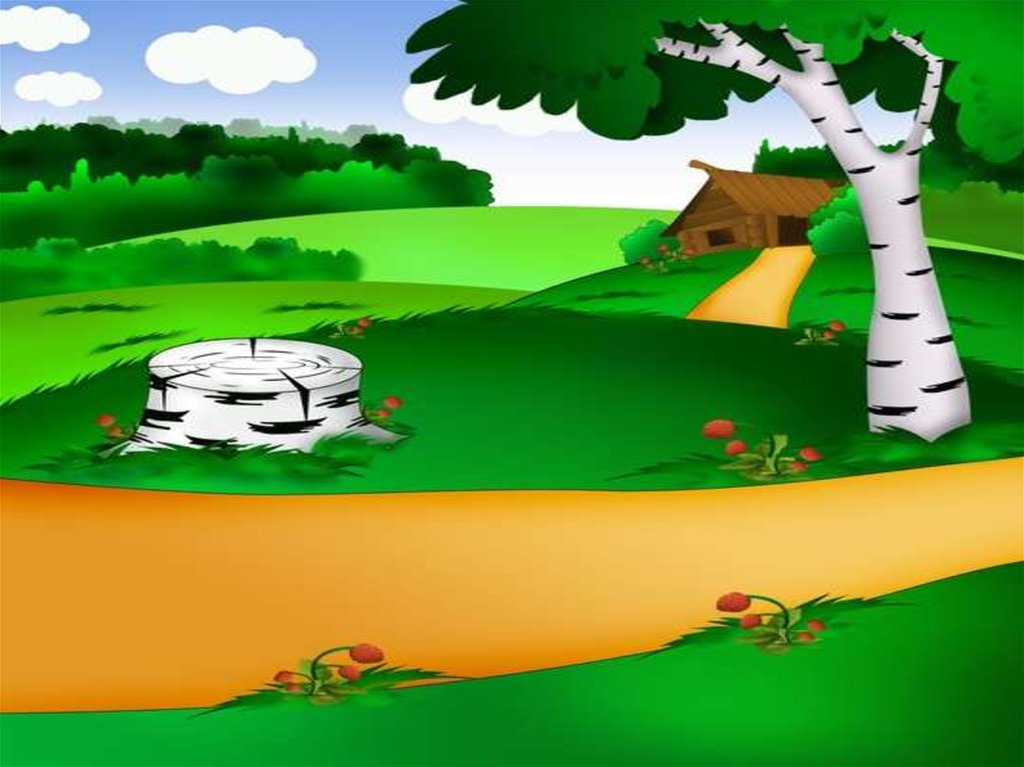 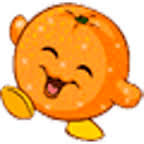 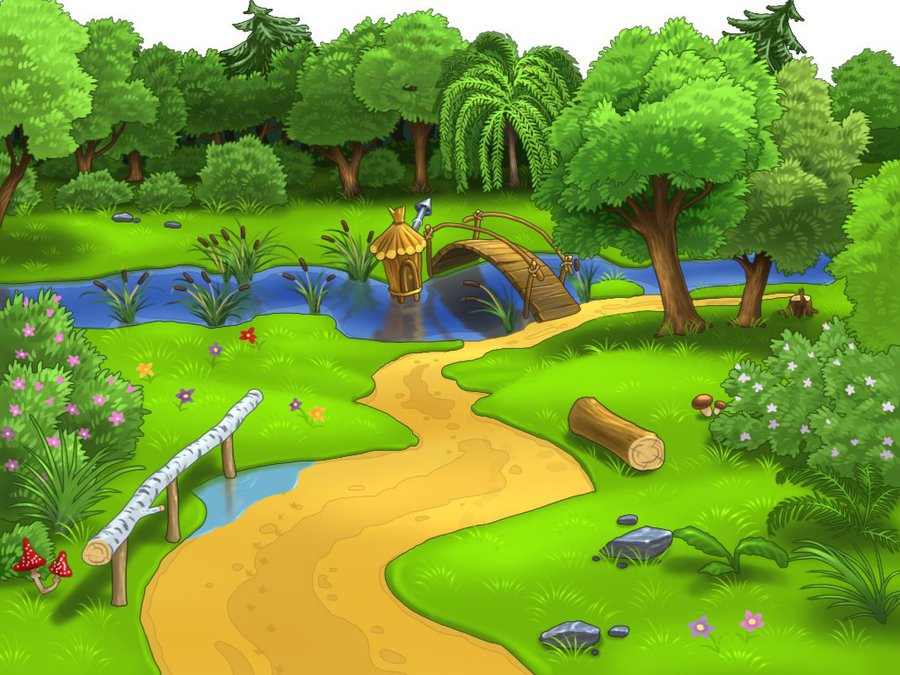 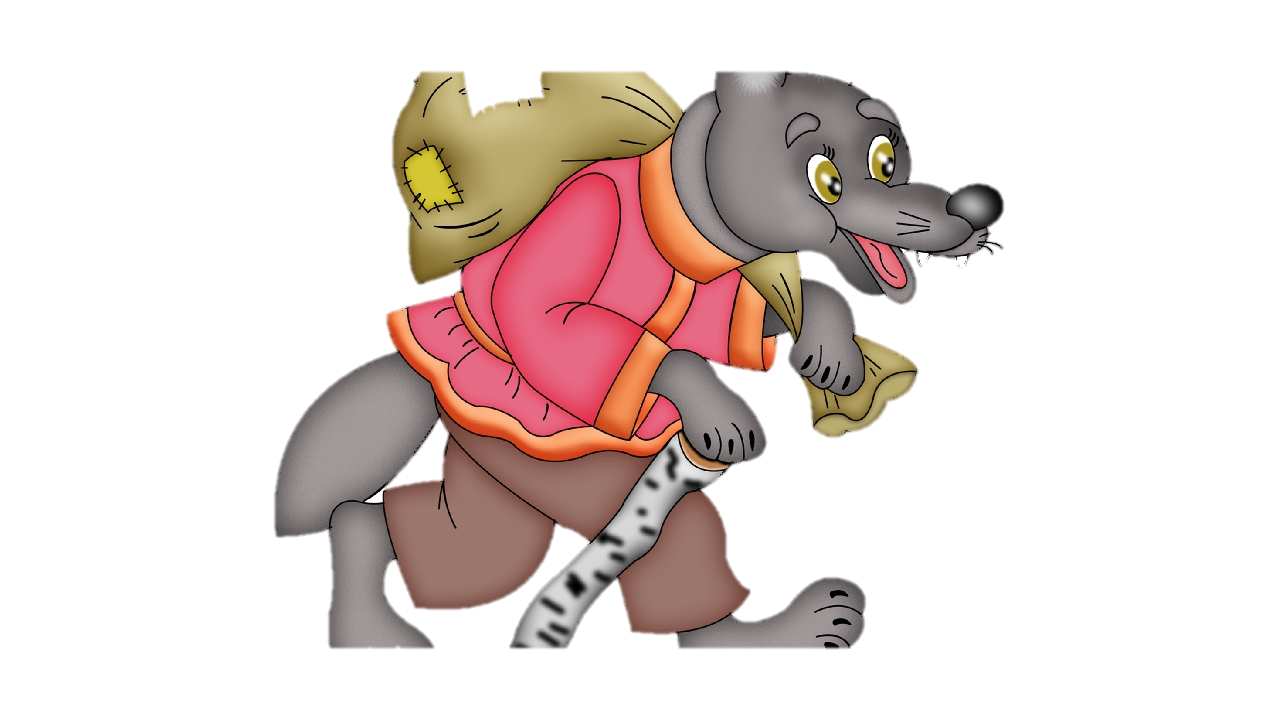 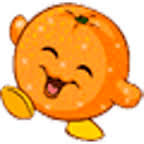 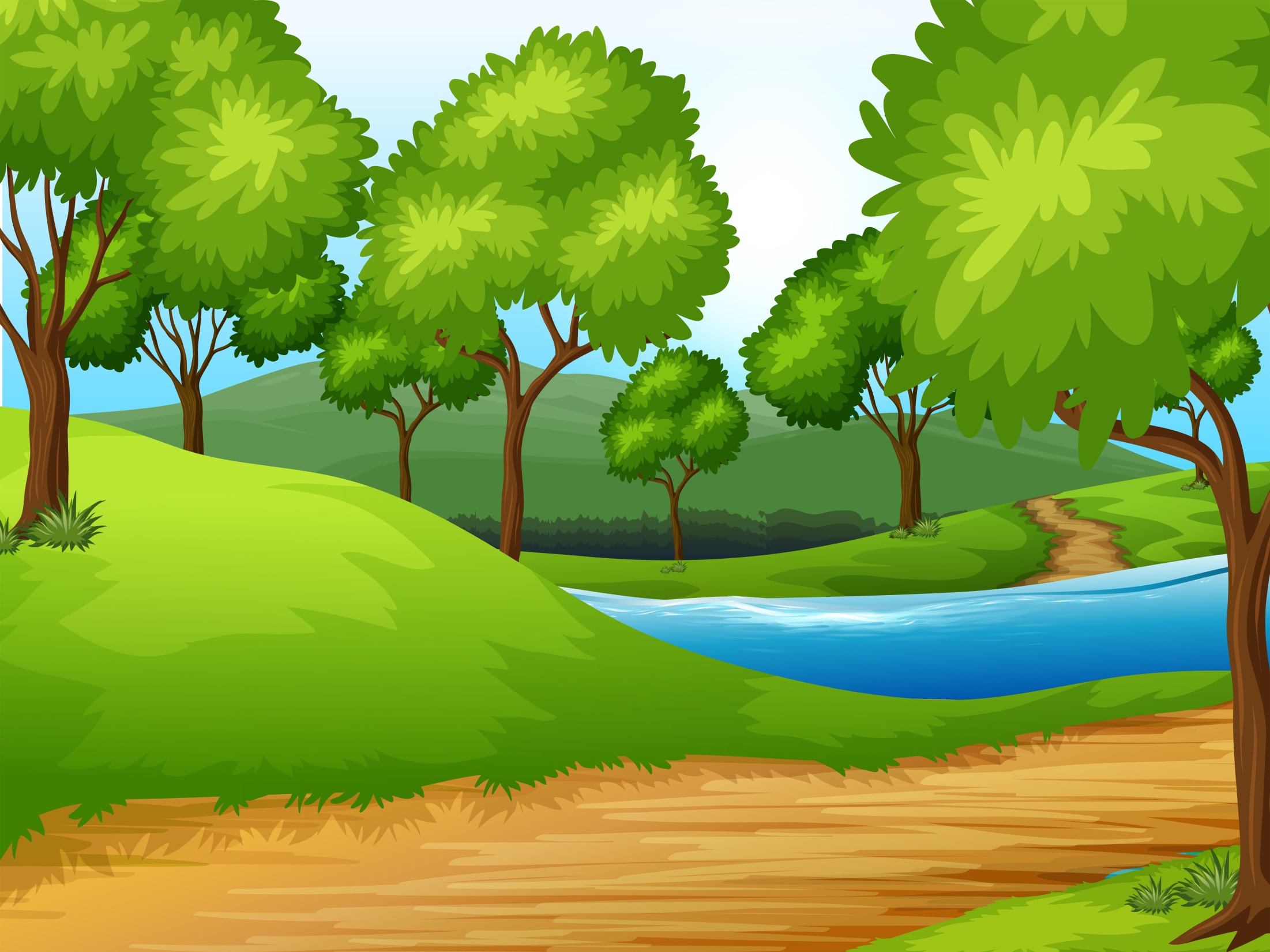 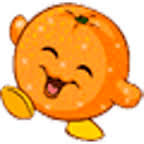 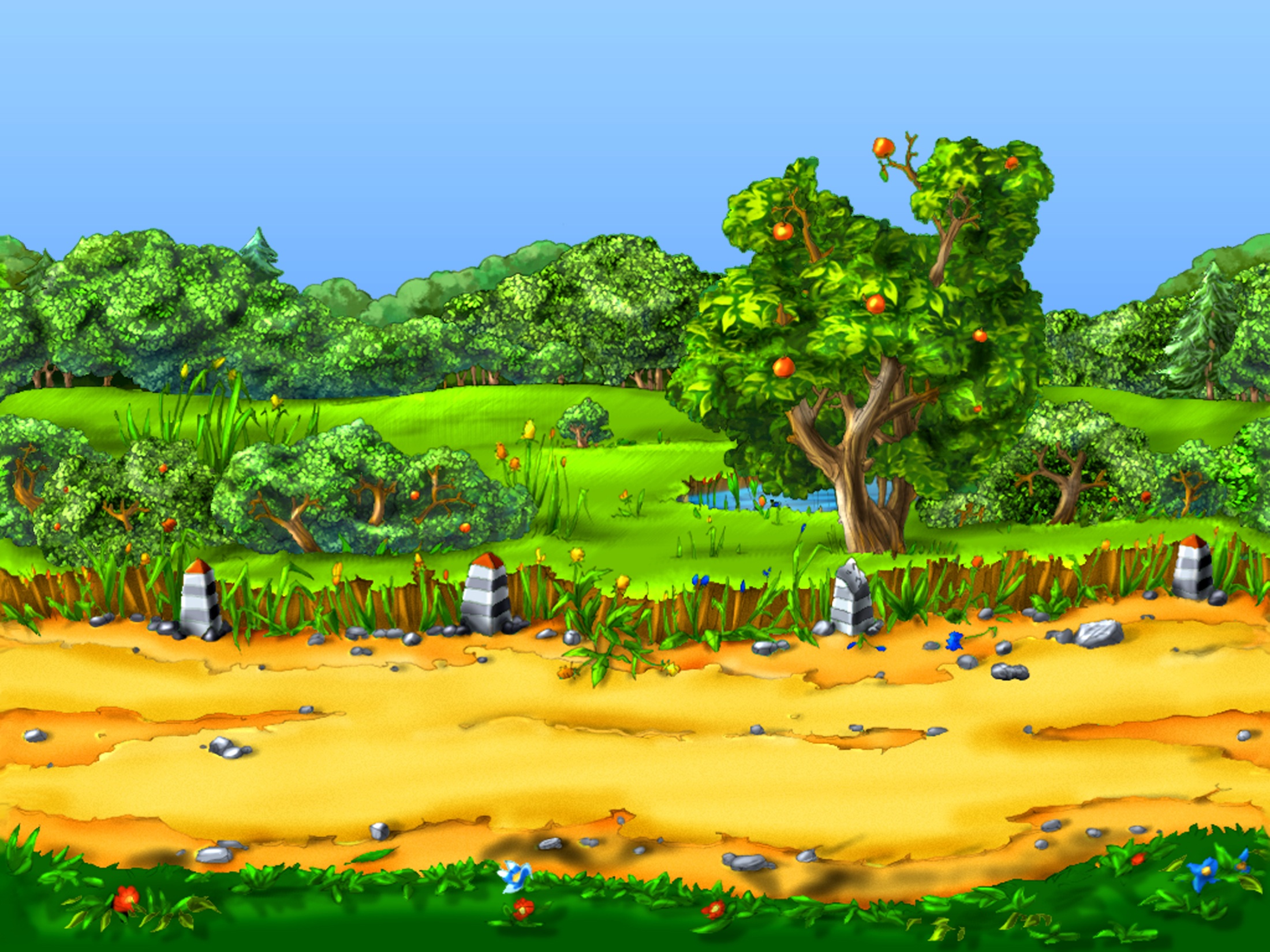 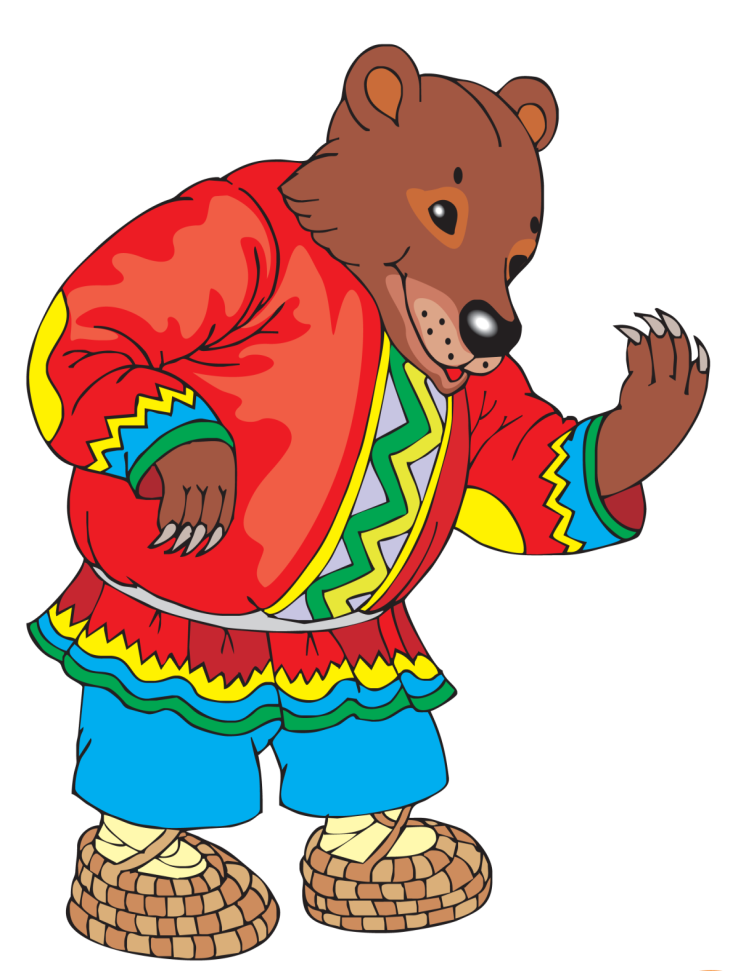 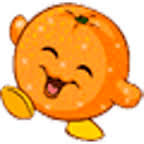 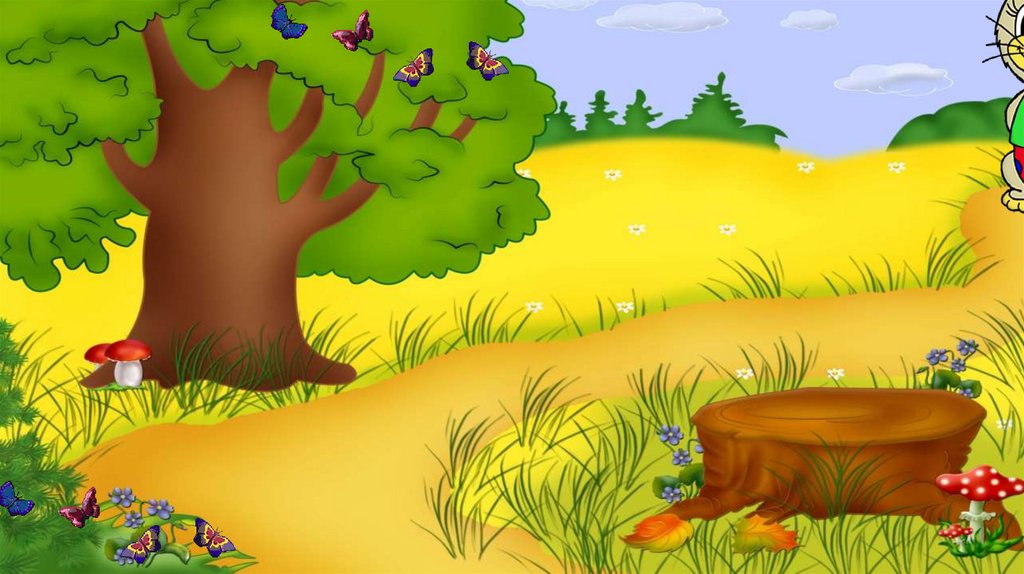 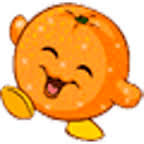 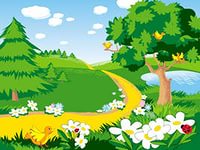 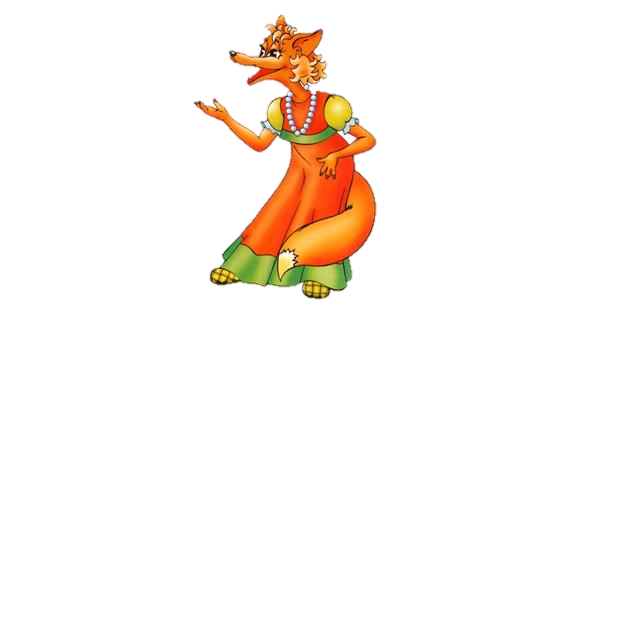 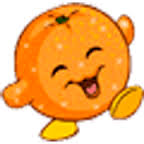 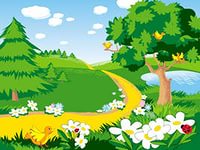 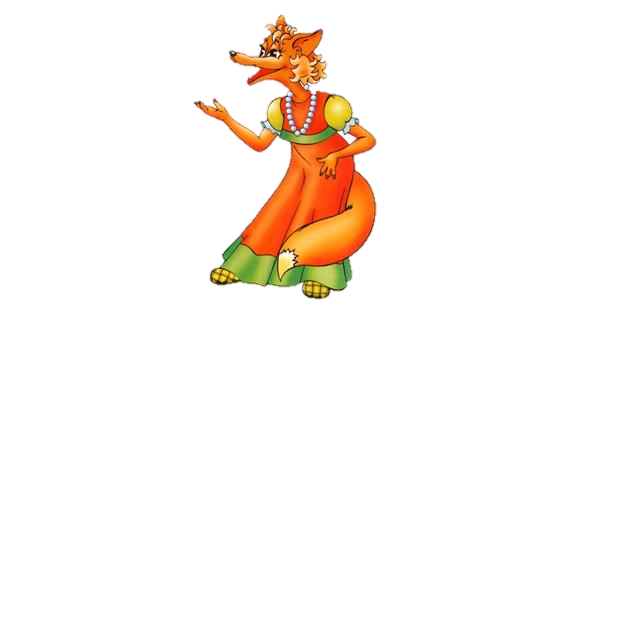 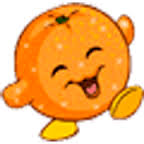 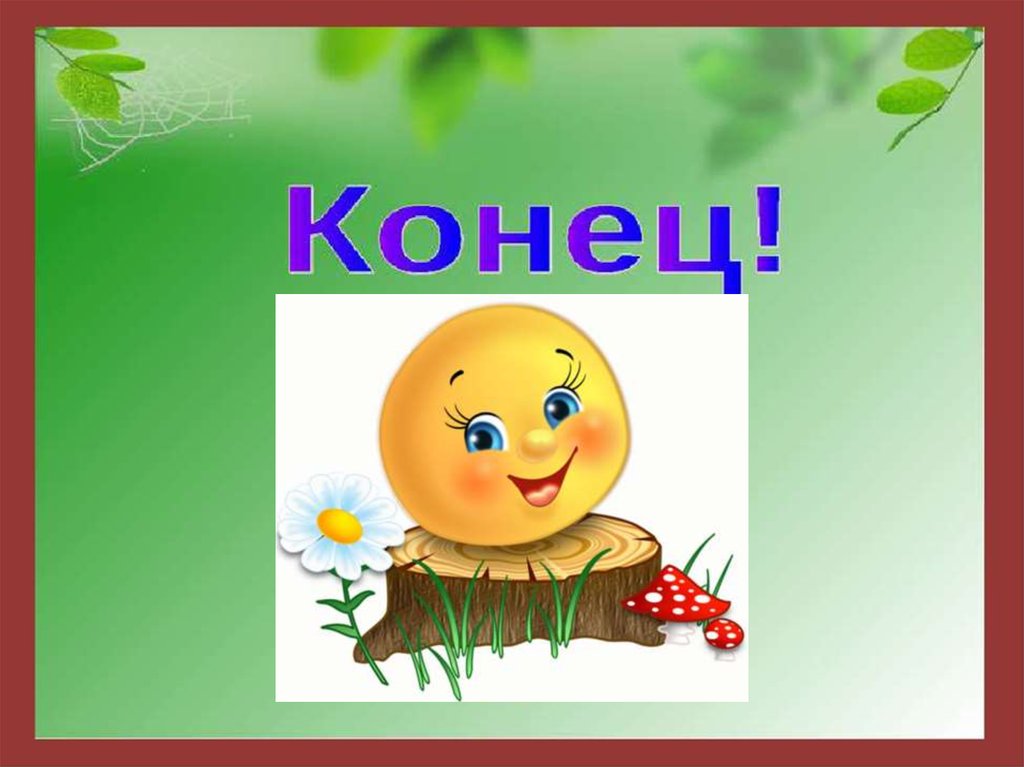